MODELLO DI RIEPILOGO DEL PROGETTO
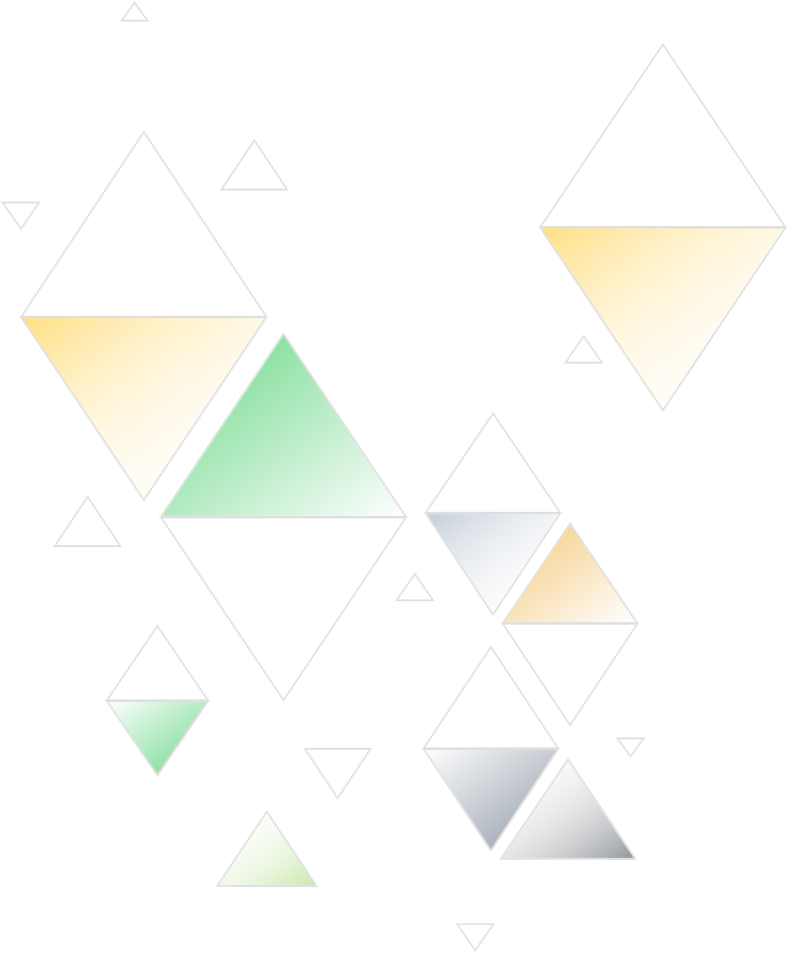 TITOLO DEL PROGETTO
IL TUO
LOGO
NOME DELL’AZIENDA
STAKEHOLDER
PANORAMICA DEL PROGETTO
OBIETTIVI / IPOTESI / MISURAZIONI DEL SUCCESSO
VANTAGGIO COMPETITIVO
FATTORI DI RISCHIO

MILESTONE PROGETTO
DOCUMENTAZIONE + REPORTING / STIMA DEL COSTO DEL PROGETTO E DELLE RISORSE
CONCLUSIONI E COMMENTI
PRESENTAZIONE DEL RIEPILOGO DEL PROGETTO
SOGGETTI COINVOLTI
SPONSOR, PROPRIETARI, FACILITATORI E STAKEHOLDER DEL PROGETTO
STAKEHOLDER
PANORAMICA DEL PROGETTO
PANORAMICA DEL PROGETTO
PANORAMICA DEL PROGETTO
OBIETTIVI / IPOTESI / MISURAZIONI DEL SUCCESSO
OBIETTIVI / IPOTESI / MISURAZIONI DEL SUCCESSO
VANTAGGIO COMPETITIVO
VANTAGGIO COMPETITIVO
FATTORI DI RISCHIO
FATTORI DI RISCHIO
MILESTONE PROGETTO
MILESTONE
DOCUMENTAZIONE E REPORTING
DOCUMENTAZIONE + REPORTING / STIMA DEL COSTO DEL PROGETTO E DELLE RISORSE
CONCLUSIONI E COMMENTI
Fornito da Smartsheet, Inc.
CONCLUSIONI + COMMENTI
CONCLUSIONI E COMMENTI